Lecture 6
Energy, Magnitude, Intensity, Isoseismals
John Rundle GEL 131 WQ2014
Topics
Energy
Ground Motion
Mercalli intensity
Shakemaps
Earthquake Energy – Basic Facts
Approximately 1016 Joules/yr of radiated energy are released in earthquakes
Radiated energy (energy in waves) is only one part of the energy budget
There is also energy of heating on the fault, change in stored elastic energy, and change in gravitational potential energy
A good discussion is in H. Kanamori (JGR, 1977)
Radiated Energywww.geology.ar.gov
Fault Mechanicshttp://en.wikipedia.org/wiki/Earthquake
Tectonic earthquakes occur anywhere in the earth where there is sufficient stored elastic strain energy to drive fracture propagation along a fault plane. 
The sides of a fault move past each other smoothly and aseismically only if there are no irregularities or asperities along the fault surface that increase the frictional resistance. 
Most fault surfaces do have such asperities and this leads to a form of stick-slip behavior. 
Once the fault has locked, continued relative motion between the plates leads to increasing stress and therefore, stored strain energy in the volume around the fault surface. 
This continues until the stress has risen sufficiently to break through the asperity, suddenly allowing sliding over the locked portion of the fault, releasing the stored energy.
Energy Changehttp://en.wikipedia.org/wiki/Earthquake
This energy is released as a combination of radiated elastic strain seismic waves, frictional heating of the fault surface, and cracking of the rock, thus causing an earthquake. 
The seismic efficiency of an earthquake is the fraction of energy that is radiated as waves.
It is estimated that the seismic efficiency of earthquakes is in the range 10%-30%, although this number is subject to debate. 
Most of the earthquake's energy is used to create the earthquake fracture growth (surface energy) or is converted into heat generated by friction.
 Earthquakes actually lower the Earth's available elastic potential energy and raise its temperature, though these changes are negligible compared to the conductive and convective flow of heat out from the Earth's deep interior.
Two Types of Earthquake Measures
Magnitude:  A measure that characterizes the earthquake source (also seen in other types of hazard phenomena)
Intensity: A measure that characterizes the effect of the earthquake on a local site (as before:  seen in other types of hazard phenomena)
Giuseppe Mercallihttp://en.wikipedia.org/wiki/Giuseppe_Mercalli
Italian Volcanologist
Born May 21, 1850 in Milan, Italy
Died March 19, 1914, Naples, Italy
Known for the Mercalli Intensity scale for measuring ground motion intensity
Charles Richterhttp://en.wikipedia.org/wiki/Charles_Francis_Richter
Born April 26, 1900, Overpeck Ohio
Died September 30, 1985, Pasadena, CA
Attended Stanford and Caltech
Co-Invented the idea of the Richter magnitude scale for earthquakes (with Beno Gutenberg)
Charles Richterhttp://en.wikipedia.org/wiki/Charles_Francis_Richter
Richter went to work at the Carnegie Institute in 1927 after receiving a job offer to be a research assistant there from Robert Millikan
Here he began a collaboration with Beno Gutenberg. 
The Seismology Lab at the California Institute of Technology was hoping to begin publishing regular reports on earthquakes in southern California and had a pressing need to have a system of measuring the strength of earthquakes for these reports. 
Together, they had devised the scale that would become known at the Richter scale to fill this need, based on measuring quantitatively the displacement of the earth due to seismic waves, as had been suggested by Kiyoo Wadati. 
The pair designed a seismograph that measured this displacement, and developed a logarithmic scale to measure intensity.
Charles Richterhttp://en.wikipedia.org/wiki/Charles_Francis_Richter
The name "magnitude" for this measurement came from Richter's childhood interest in Astronomy, where the intensity of stars is measured in magnitudes. 
Gutenberg's contribution was substantial, but his aversion to interviews contributed to his name being left off the scale. 
After publishing the proposed scale in 1935, it was quickly adopted for use in measuring the intensity of earthquakes.
Richter remained at the Carnegie Institute until 1936 when he obtained a post at the California Institute of Technology, where Beno Gutenberg worked. 
Gutenberg and Richter published Seismicity of the Earth in 1941. Its revised edition, published in 1954, is considered a standard reference in the field.
Charles Richterhttp://en.wikipedia.org/wiki/Charles_Francis_Richter
Richter became a full professor at the California Institute of Technology in 1952. 
In 1958, he published Elementary Seismology based on his undergraduate teaching notes. 
As Richter never published in peer reviewed journals, this is often considered his most important contribution to seismology.
Beno Gutenberghttp://en.wikipedia.org/wiki/Beno_Gutenberg
Born June 4, 1889, Darmstadt, German Empire
Died January 25, 1960, Pasadena, CA
Graduated from the University of Gottingen
Beno Gutenberghttp://en.wikipedia.org/wiki/Beno_Gutenberg
Gutenberg was born in Darmstadt, Germany, and obtained his doctorate in physics from the University of Göttingen in 1911. 
His advisor was Emil Wiechert. During the World War I, Gutenberg served in the German army as a meteorologist in support of gas warfare operations.
Gutenberg held positions at the University of Strasbourg which he lost when Strasbourg became French in 1918. 
After some years where he had to sustain himself with managing his father's soap factory, he obtained in 1926 a junior professorship at University of Frankfurt-am-Main, which was poorly paid.
Although he was already, in the 1920s, one of the leading seismologists worldwide and definitely the leading seismologist in Germany, he was then still dependent on the position in his father's factory, yet he continued his research in his spare time.
Beno Gutenberghttp://en.wikipedia.org/wiki/Beno_Gutenberg
Gutenberg was born in Darmstadt, Germany, and obtained his doctorate in physics from the University of Göttingen in 1911. 
His advisor was Emil Wiechert. During the World War I, Gutenberg served in the German army as a meteorologist in support of gas warfare operations.
Gutenberg held positions at the University of Strasbourg which he lost when Strasbourg became French in 1918. 
After some years where he had to sustain himself with managing his father's soap factory, he obtained in 1926 a junior professorship at University of Frankfurt-am-Main, which was poorly paid.
Although he was already, in the 1920s, one of the leading seismologists worldwide and definitely the leading seismologist in Germany, he was then still dependent on the position in his father's factory, yet he continued his research in his spare time.
Beno Gutenberghttp://en.wikipedia.org/wiki/Beno_Gutenberg
Since Gutenberg could not sustain a career of scientific work in Germany, he accepted a position as Professor of Geophysics at the California Institute of Technology in Pasadena in 1930
He was founding Director of the Seismological Laboratory when it was transferred to Caltech from Carnegie in 1952.
Gutenberg, especially in his collaboration with Charles Francis Richter, made the Caltech Seismological Laboratory the leading seismological institute worldwide. 
Collaborating with Richter, Gutenberg developed a relationship between seismic magnitude and energy
They also developed a relationship between seismic magnitude and frequency of occurrence.  This relationship is commonly referred to as the “Gutenberg-Richter Relation”
Mercalli Intensityema.alabama.gov
Notice:  These are all properties of the ground motion, not necessarily of the earthquake source!
Mercalli Intensityhttp://en.wikipedia.org/wiki/Mercalli_intensity_scale
Notice:  These are all properties of the ground motion, not necessarily of the earthquake source!
Mercalli Intensity vs. Magnitude
The Mercalli scale was a big advance for its time, and we still use it to express ground motion intensity
However, it says nothing about the earthquake source or its energy release
A great earthquake far away can produce the same ground motion as a small close-by earthquake
The magnitude scale was invented to address these problems – it characterizes only the source!
Note that other intensity scales exist besides Modified Mercalli Intensity:  E.g., the Japan Meteorogical Agency (JMA) intensity scale
Nevertheless, Mercalli Intensity is Usefulhttp://en.wikipedia.org/wiki/Peak_ground_acceleration ;  USGS
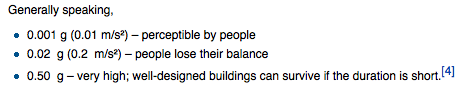 Examples of Intensities and Peak Ground Acceleration (PGA)http://en.wikipedia.org/wiki/Peak_ground_acceleration
Isoseismalshttp://en.wikipedia.org/wiki/Isoseismal_map
In seismology an isoseismal map is used to show lines of equal felt seismic intensity, generally measured on the Modified Mercalli scale. 
Such maps help to identify earthquake epicenters, particularly where no instrumental records exist, such as for historical earthquakes. 
They also contain important information on ground conditions at particular locations, the underlying geology, radiation pattern of the seismic waves and the response of different types of buildings. 
They form an important part of the macroseismic approach, i.e. that part of seismology dealing with non-instrumental data. 
The shape and size of the isoseismal regions can be used to help determine the magnitude, focal depth and focal mechanism of an earthquake.
Construction of Isoseismal Mapshttp://en.wikipedia.org/wiki/Isoseismal_map
Firstly observations of the felt intensity need to be obtained for all areas affected by the tremor. 
In the case of recent earthquakes news reports are augmented by sending out questionnaires or by collecting information online about the intensity of the shaking. 
For a historical earthquake the procedure is much the same, except that it requires searching through contemporary accounts in newspapers, letters and diaries etc. 
Once the information has been assembled and intensities assigned at the location of the individual observations, these are plotted on a map.
Isoseismal lines are then drawn to link together areas of equal shaking.’
Because of local variations in the ground conditions isoseismals will generally separate zones of broadly similar felt intensity, while containing areas of both higher and lower degrees of shaking.
To make the isoseismals less subjective, attempts have been made to use computer-based methods of contouring such as kriging, rather than relying on visual interpolation.
Isoseismal Mapshttp://en.wikipedia.org/wiki/Isoseismal_map
The first known isoseismal map was produced for the 1810 earthquake in Mór in Hungary was published by Kitaibel and Tomtsányi in 1814.
The first, six-level intensity scale was proposed by Egen in 1828 for an earthquake in Rhineland.
Robert Mallet coined the term 'isoseismal' and produced a map for the 1857 Great Neapolitan Earthquake with a threefold intensity scale and used this and other information to identify the epicentral area (a term he also coined).
Later studies made use of similar techniques, the main changes being to the actual seismic intensity scale employed.
Isoseismal Maphttp://earthquake.usgs.gov/earthquakes/states/historical.php
This earthquake is one of the most devastating in the history of California. 
The earthquake and resulting fires caused an estimated 3,000 deaths and $524 million in property loss. 
Damage in San Francisco resulting only from the earthquake was estimated at $20 million
Outside the city, it was estimated at $4 million.
The sensible duration of the shaking in San Francisco was about 1 minute.
The earthquake damaged buildings and structures in all parts of the city and county of San Francisco, although over much of the area, the damage was moderate in amount and character.
Isoseismal Maphttp://earthquake.usgs.gov/earthquakes/states/historical.php
This earthquake was the largest in intensity and aerial extent in Virginia in historical times. MM intensity VII to VIII extended over an elliptical area - from near Lynchburg, Virginia, west to Bluefield, West Virginia, and from Giles County south to Bristol, Tennessee. 
The MM intensity VIII assigned to this earthquake is based on "many downed chimneys" and "changes in the flow of springs.”
The shock was felt severely at Narrows, about 3 kilometers west of Pearisburg.
Here, the surface rolled in an undulating motion, water in springs became muddy, and water in some springs ceased to flow.
Isoseismal Mapshttp://earthquake.usgs.gov/earthquakes/states/historical.php
This destructive earthquake was associated with the Newport-Inglewood fault. 
Shocks similar in magnitude and intensity to this event have occurred in this area in the past - notably July 28, 1769; December 8, 1812; and July 11, 1855.
Although only moderate in terms of magnitude, this earthquake caused serious damage to weak masonry structures on land fill from Los Angeles south to Laguna Beach. 
Property damage was estimated at $40 million, and 115 people were killed.
ShakeMap Examplesusgs.gov
Tohoku earthquake, March 11, 2011
Magnitude 9.1
Tsunami killed over 17,000 persons
Damage approaching $1T USD (including Fukushima meltdown)
Haiti Earthquake ShakeMapusgs.gov
Magnitude 7.0
January 12, 2010 
21:53:09 GMT
200,000 + persons killed
Damages of ~$12B USD (about the size of their GDP)
Northridge ShakeMappubs.usgs.gov
Northridge, CA earthquake, January 17, 1994 04:31 PST
PGA 1.8g
PGV 1.83 m/s
Magnitude 6.7
57 persons killed, 8700 injured
Damage in excess of $20 billion
Loss including economic losses totaled about $50 billion (loss of business, etc.)
Led to the formation of the California Earthquake Authority (public-private insurance partnership)